Introductie Spanning & Stroom
[Speaker Notes: Welkom]
+
-
[Speaker Notes: We kennen het allemaal spanning. Stroom komt uit de muur, uit stopcontact, noem maar op. Maar het zijn eigenlijk nog best lastige concepten. En waar ik mee ga beginnen is dat er deeltjes zijn en die kunnen een plus en min lading hebben.]
-
+
proton
elektron
[Speaker Notes: We hebben protonen, die hebben een plus lading en we hebben elektronen en die hebben een min lading. Er is een elektromagnetische kracht. En dat wil zeggen dat plus deeltjes houden van min deeltjes en min deeltjes houden van plus deeltjes. Het houdt ook in dat plus deeltjes andere plus deeltjes afstoten (en min min).]
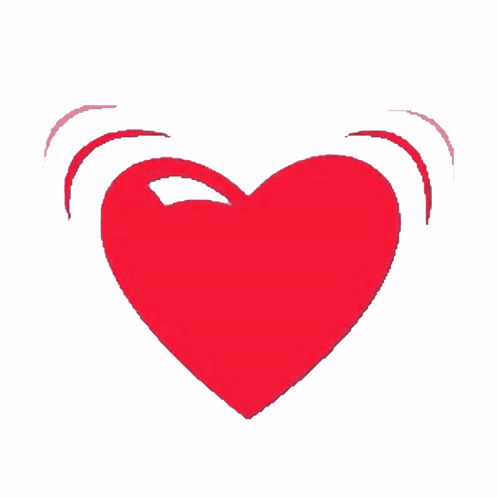 -
+
[Speaker Notes: Tussen plus en min deeltjes is een soort liefdesaffaire, ze willen graag naar elkaar toe.]
-
+
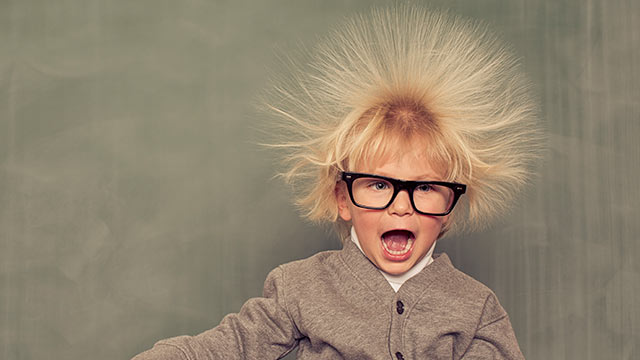 [Speaker Notes: We zien dit ook echt, bijvoorbeeld bij statische elektriciteit. Stel dat je met een ballon over je haar heen gaat dan ben je eigenlijk er min deeltjes (elektronen) op aan het smeren. Wat er dan gebeurt is dat ze elkaar gaan afstoten. Dus de haren gaan uit elkaar staan. Tevens worden ze door de omgeving (want iets meer plus) aangetrokken.]
-
+
+
-
[Speaker Notes: Ze gaan elkaar aantrekken, maar het zal vooral het electron zijn wat gaat bewegen want het proton is veel zwaarder dan het electron.]
-
+
+
+
-
-
[Speaker Notes: Protonen en neutronen samen vormen de kern van atomen. Hier zie je bijvoorbeeld lithium, het lichtste metaal. De elektronen zullen rond de kern heen vliegen.]
-
-
-
-
+
+
+
+
+
+
+
+
+
+
+
+
+
+
-
-
+
+
+
+
+
+
+
+
+
+
+
+
+
+
+
+
+
+
+
+
+
+
+
+
+
+
+
+
-
-
-
-
-
-
-
-
[Speaker Notes: Als je meerdere atomen aan elkaar maakt heb je bijvoorbeeld een draad.]
-
-
-
+
+
+
+
+
+
+
+
+
+
+
+
+
+
-
+
+
+
+
+
+
+
+
+
+
+
+
+
+
+
+
+
+
+
+
+
+
+
+
+
+
+
+
-
-
-
-
-
-
-
-
-
-
[Speaker Notes: Als er een stroom loopt door een draad zijn het de elektronen die bewegen.]
-
-
-
+
+
+
+
+
+
+
+
+
+
+
+
+
+
+
+
+
+
+
+
+
+
+
+
+
+
+
+
-
-
+
+
+
+
+
+
+
+
+
+
+
+
+
+
-
-
-
-
-
-
-
-
-
+
-
-
+
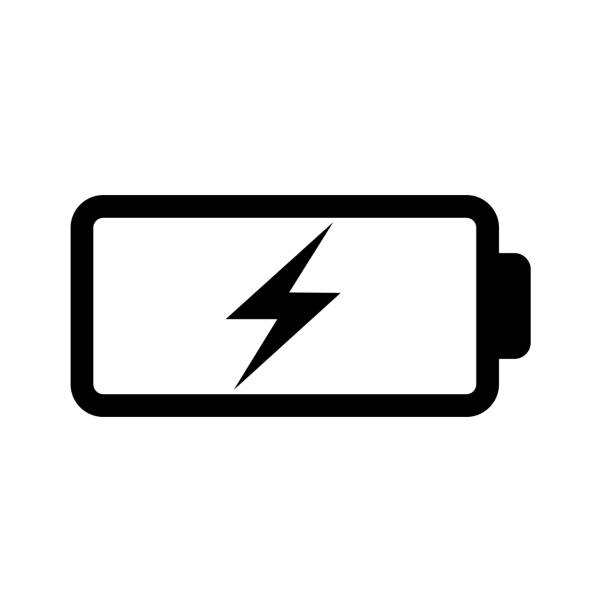 +
-
-
+
-
-
+
+
[Speaker Notes: Een batterij is eigenlijk een elektronen pomp. Hij pompt elektronen van zijn plus zijde naar zijn min zijde.]
+
-
-
+
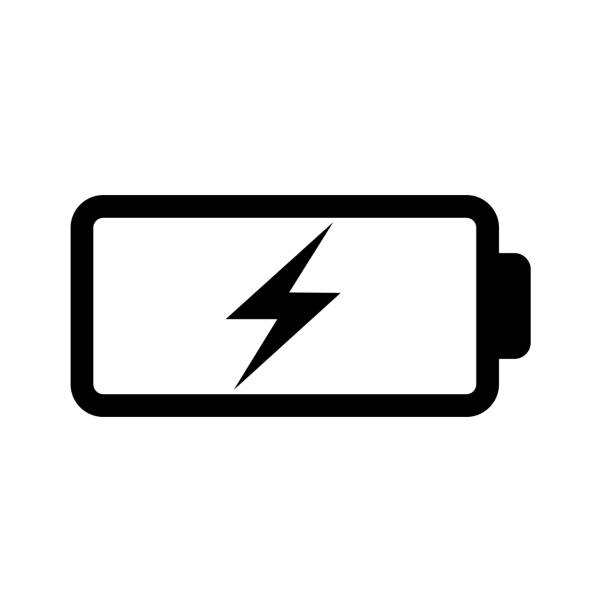 +
-
-
+
-
-
+
+
[Speaker Notes: Als je een draad aansluit op de batterij zullen de elektronen graag naar boven gaan (via de draad) omdat er daar meer plus deeltjes zijn. Wat je hier ook goed ziet is dat spanning een verschil in elektronen is. Als op de ene plek er relatief meer elektronen (tov de protonen) zitten dan op de andere plek, dan heb je een spanningsverschil. Spanning staat dus ook altijd TUSSEN twee punten. Stroom loopt door iets, maar spanning is altijd een verschil.]
+
-
-
+
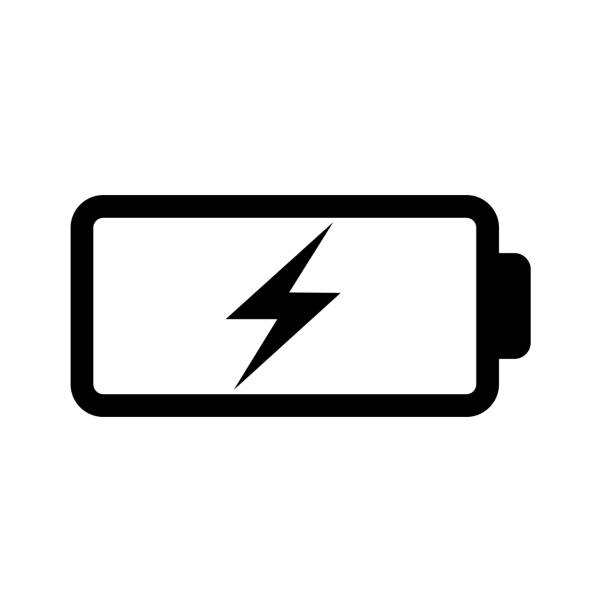 +
-
-
-
+
-
+
+
+
-
-
+
-
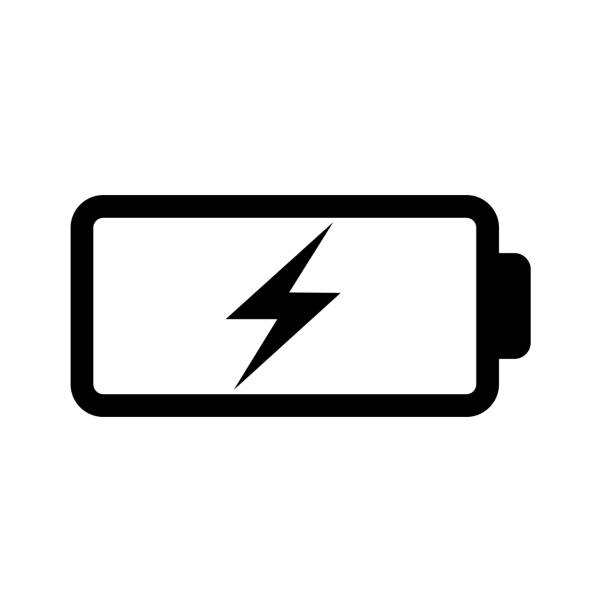 +
-
-
+
-
+
+
+
-
-
+
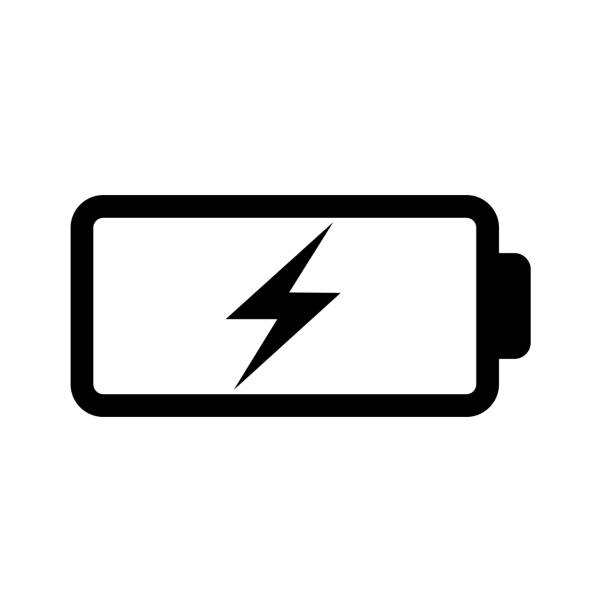 +
-
-
-
+
-
+
+
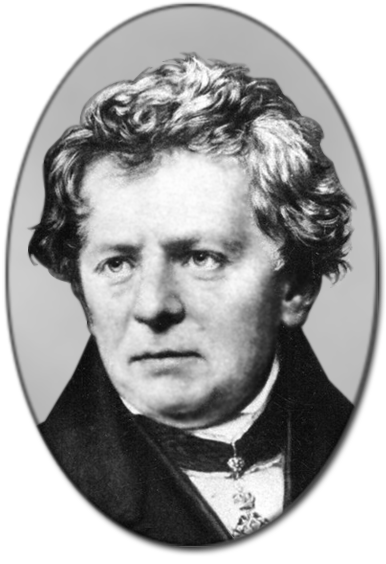 R [Ω]
U [V]
wet van Ohm
1827
[Speaker Notes: Kunnen we er ook aan rekenen?
Jazeker. Wet van Ohm. U is de grootheid (soms ook V), V is de eenheid van spanning. Wat is een grootheid? Lengte is bijvoorbeeld een grootheid. Meter is de eenheid van de grootheid lengte...
Hoe kun je formules omrekenen? 
je kan altijd links en rechts omwisselen (als =)
je mag links en rechts alles doen als je het maar gelijk doet links en rechts (behalve dingen met nul). Je kan dit ook even op het whiteboard laten zien.]
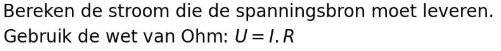 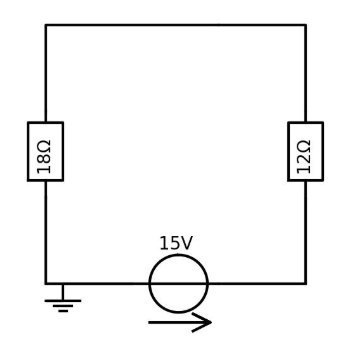 [Speaker Notes: OP HET WHITEBOARD UITVOEREN]
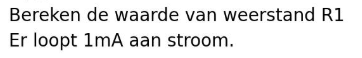 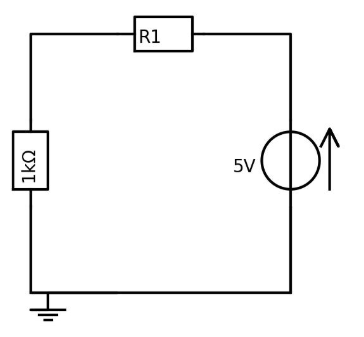 [Speaker Notes: OP HET WHITEBOARD UITVOEREN]
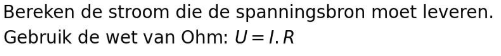 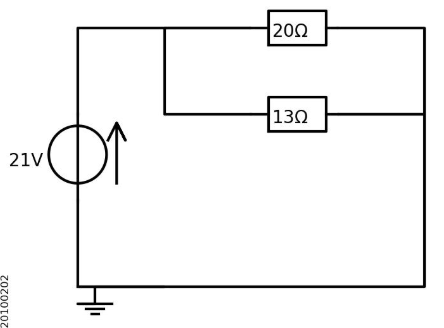 [Speaker Notes: OP HET WHITEBOARD UITVOEREN]
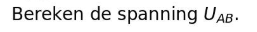 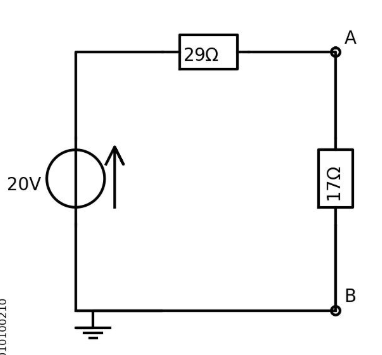 [Speaker Notes: OP HET WHITEBOARD UITVOEREN]
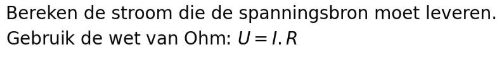 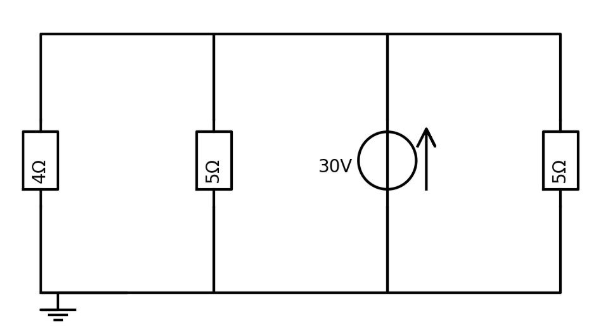 [Speaker Notes: OP HET WHITEBOARD UITVOEREN]
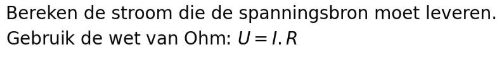 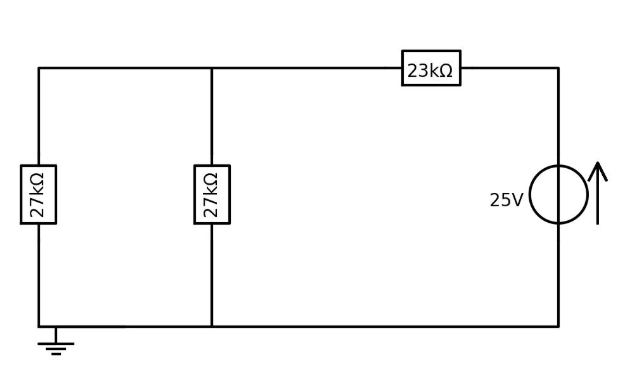 [Speaker Notes: OP HET WHITEBOARD UITVOEREN]
https://github.com/HU-TI-DEV/TI-S2/blob/main/programma/lesprogramma/programma-electrische-grootheden.md
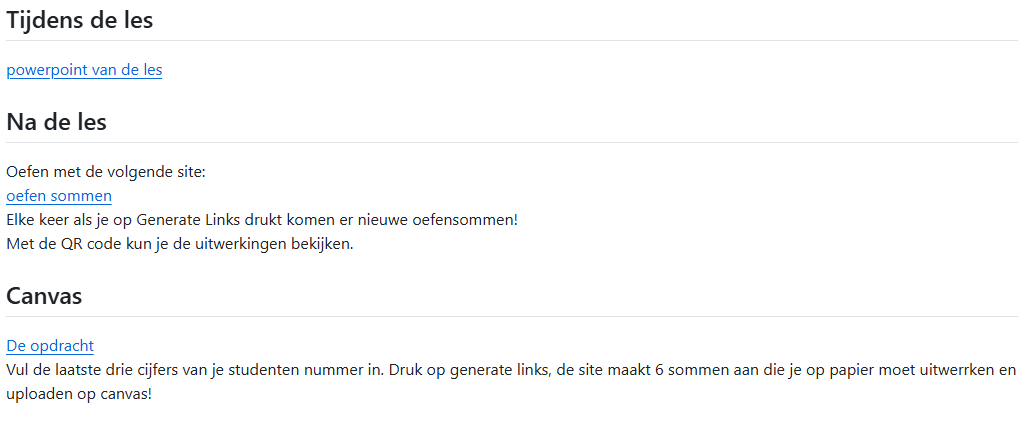 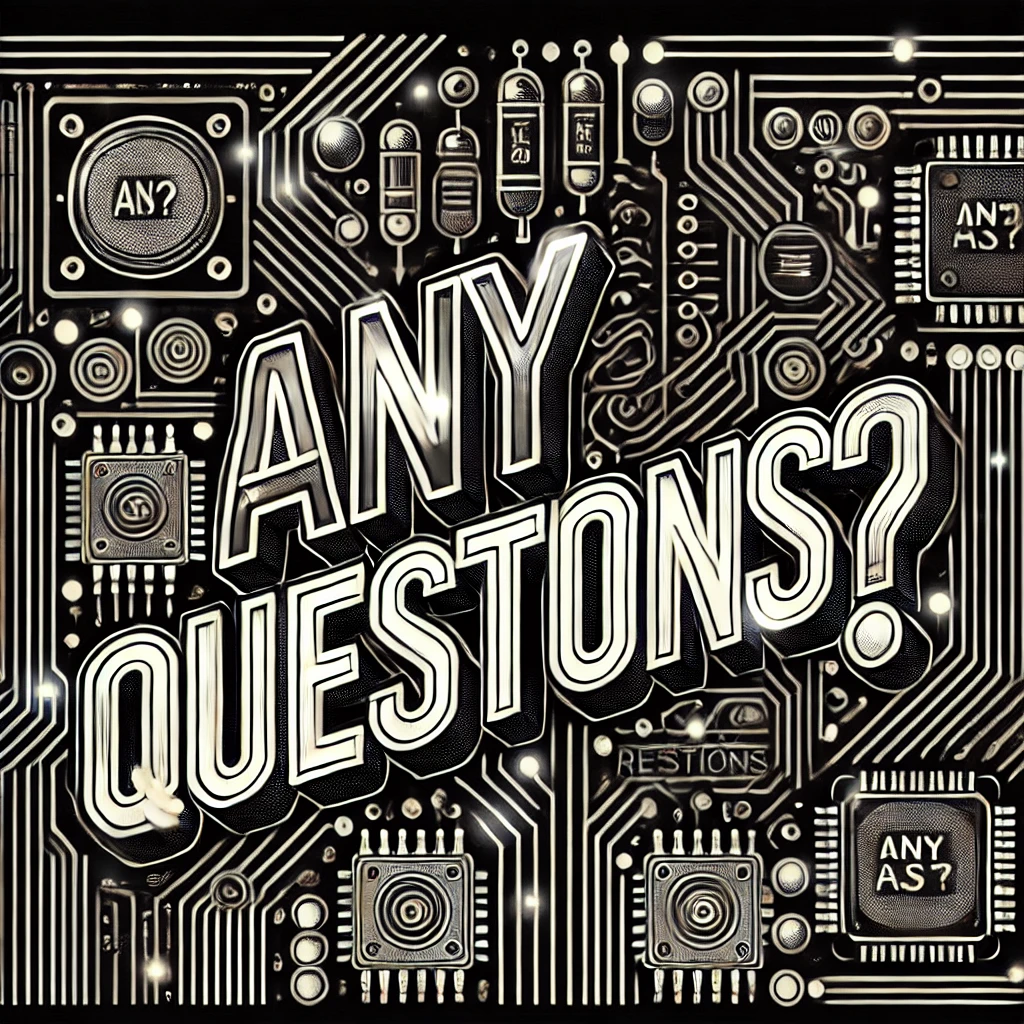